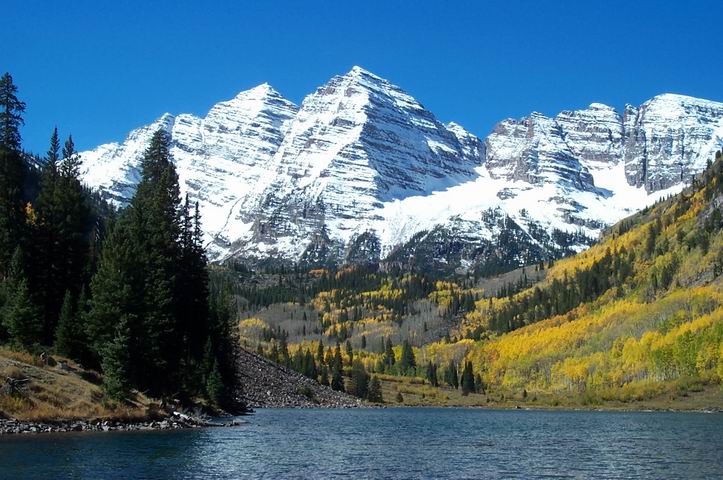 Does Implicit Bias Training Make a Difference?  
Examining the Effects of Racial Implicit Bias Training on Medical Student Evaluators
N. A. Nguyen MD, S. Zimmer MD, T. Yamashita, MS, T. Lockspeiser, MD, MHPEDenver Health and Hospital Authority, Department of Obstetrics and Gynecology
University of Colorado, Denver
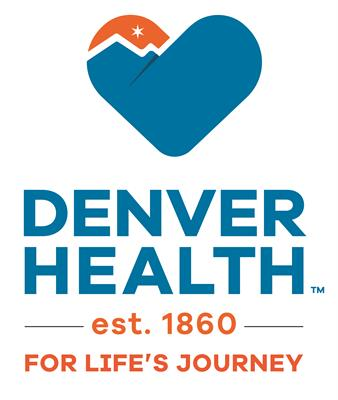 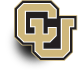 BACKGROUND
RESULTS
56 Participants Completed the Implicit Bias Training
Clinical performance evaluations have a significant impact on clerkship grading which subsequently affect a student’s competitiveness for residency.1 

Racial disparities in medical student evaluations exists, leading us to evaluate our institution.2 

Clinical evaluations weigh heavily into assigned student grades.

Our analysis confirmed that we, too, have racial differences in the proportion of  Under-Represented Minority (URM) students receiving honors grades during the clinical clerkships.
Comparing Pre- and Post-Survey Results, N= 31
OBJECTIVES
P< 0.01
P< 0.05
P< 0.01
ns
P< 0.01
P< 0.001
To develop interventions to mitigate racial implicit bias within our medical student evaluators by providing implicit bias training (IBT).  

To examine the effects of IBT on participants’ understanding of implicit bias concepts 

Use IBT to mitigate the impact of implicit biases on student clinical evaluations.
P< 0.001
MATERIALS AND METHODS
Percent
CONCLUSIONS
Grading committees were asked to attend an IBT specifically designed for them.
Involving real-life implicit bias instances which the medical trainees’ experienced and ways to mitigate/intervene

Participants completed immediate pre-training, 24-hour post-training and 6 month post-training knowledge-based surveys. 
Survey items rated on Likert-scales

Percentages of responses in the 2 highest categories reported

Wilcoxon Signed Rank Sum test p-values reported to assess change in paired pre-post responses.
IBT can be effective in changing attitudes and participant understating of topics related to implicit bias

Six months after IBT training, at least 75% of respondents maintained or increased their ratings on:
Being prepared to mitigate their bias in medical student evaluation
The impact and effect of racial microaggressions and stereotype threats on URM student’s clinical performance
The likelihood of intervening when they observe microaggressions/bias in conversations against students or other team members, and 
The amount of improvement trainings on DEI topics have on their ability to mitigate racial bias in their evaluations of medical students.

Limitations:  Low response rate (16%) to all 3 surveys, therefore limiting generalizability to the entire group who participated in the IBT training.

Future steps:  Follow the differences in grades between our URM and non-URM students to determine if interventions like this can reduce and ultimately eliminate racial differences in medical student evaluations
CONTACT INFORMATION
REFERENCES
Nicki Nguyen, MD;  Denver Health Hospital, Dept. of OB/GYN; University of Colorado Anschutz
Email: nicki.nguyen@dhha.org
Green M, Jones P, Thomas JX Jr. Selection criteria for residency: results of a national program directors survey. Acad Med. 2009;84(3):362-367.. doi:10.1097/ACM.0b013e3181970c6b
2.  Low D, Pollack SW, Liao ZC, et al. Racial/Ethnic Disparities in Clinical Grading in Medical School. Teach Learn Med. 2019;31(5):487-496. doi:10.1080/10401334.2019.1597724